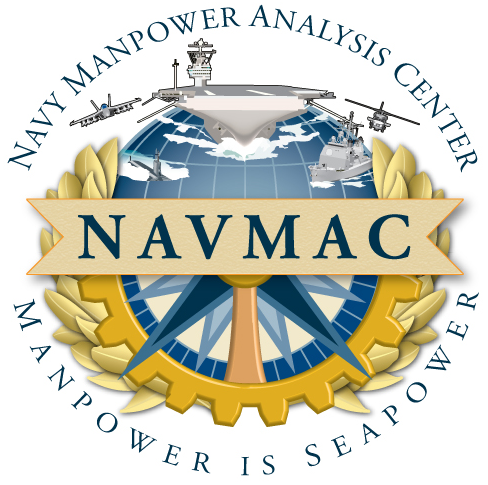 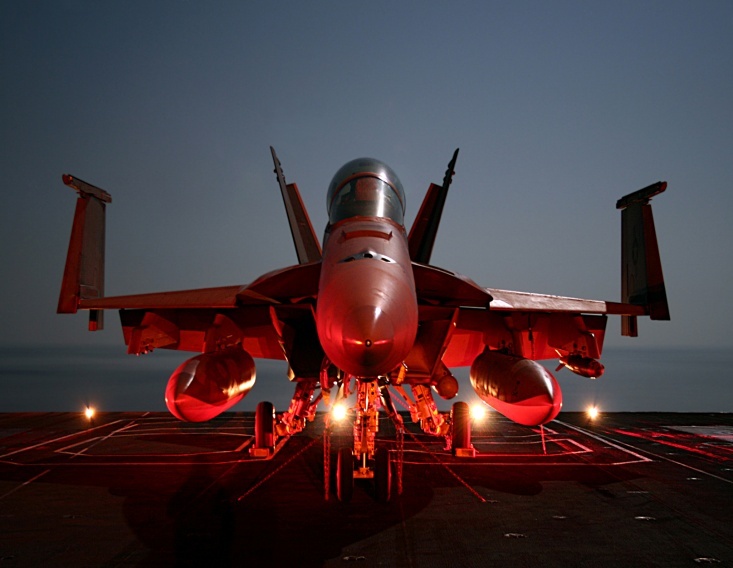 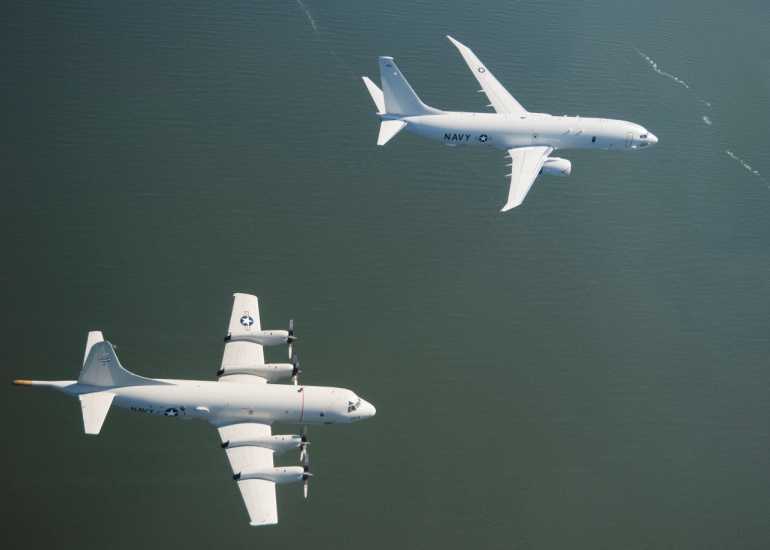 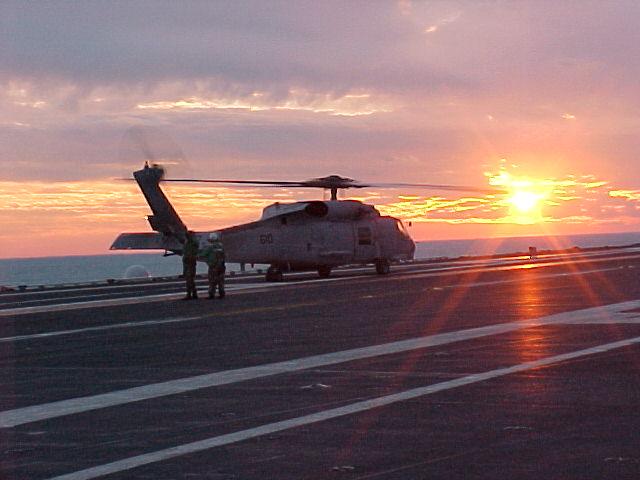 Aviation Manpower RequirementsCode 30
Navy Manpower Analysis CenterDefining the Manpower Demand
…we define, translate, and classify the Navy’s work into a workforce structure and position demand 						signal to sustain a combat ready force…
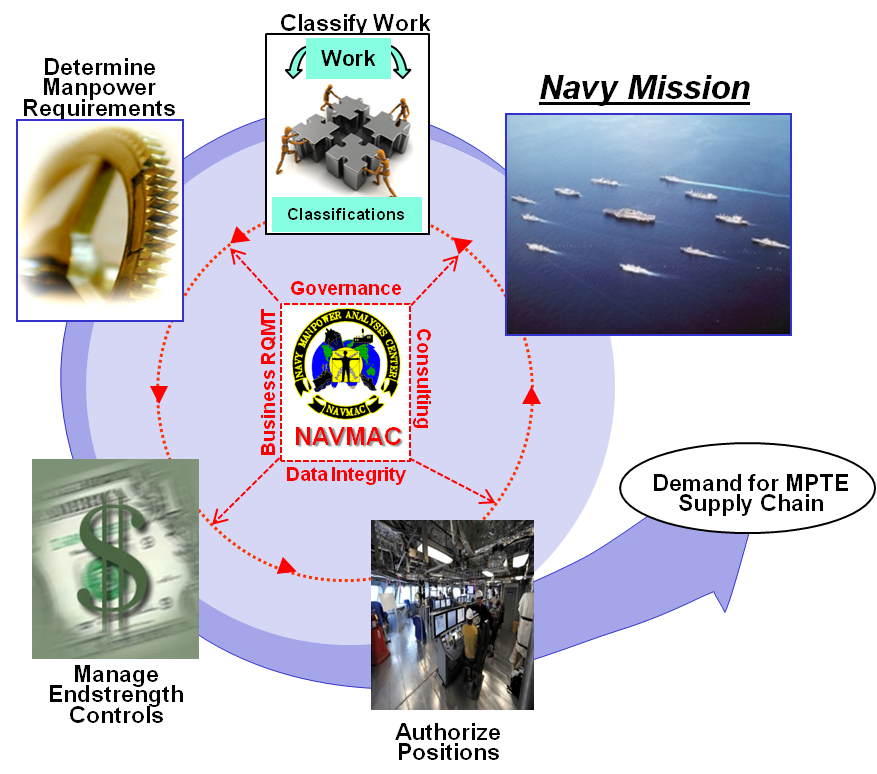 Vision
…we lead the Navy in manpower solutions…
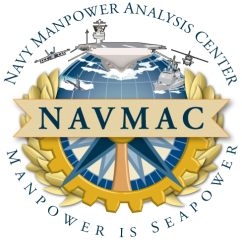 Adding value by defining Navy’s work and creating accurate manpower demand signals for FIT
2
Navy Manpower Analysis CenterAt a Glance
Navy’s Occupational Classification Systems
Fleet Manpower Requirements Determination
Navy’s Manpower Management Program Administration
Navy’s Manpower Information System Business RQMT
Mission
Areas
Primary Outcomes
Navy Military Manpower RQMTs
Effective Job & Qualifications Management
Military human resources structures (e.g., Rating, NEC, NEBC, Designator, AQD, NOBC, SUBSPEC)
Valid Ship/Squadron Manpower Requirements
209K RQMTs - 43% of Navy’s Military RQMTs
Effective Manpower Management Processes & Policies
Authoritative Activity Manpower Documents (AMDs) for 6,140+ Units & 7471 Positions 
Effective Information System Performance of Manpower Processes
Activity Manpower Management (TFMMS) and FMRD support information system performance (40+ Outgoing Interfaces)
$16B
(fully funded)
Civil Service &
Contract
267,666
As of end Jan 2019
3
Department's Primary Mission
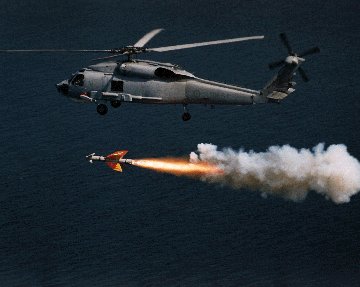 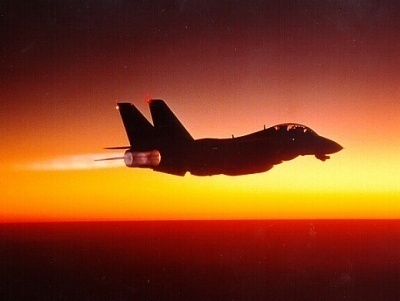 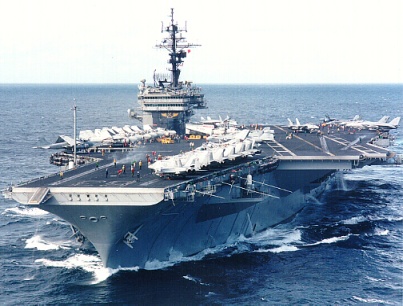 It’s All About Fleet Readiness…
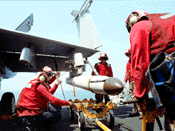 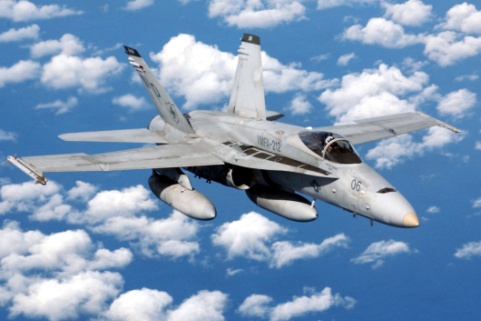 MISSION:  Analyze & determine in accordance with the OPNAVINST 1000.16, the minimum QUANTITY and QUALITY of  manpower required to accomplish 100% of capabilities as defined in the latest approved ROC/POE.
Guiding PoliciesUS Code – DOD - OPNAV
Legal sources do not dictate a manpower program or process
USC Title 10
Subtitle A, Part I, Chapter 2, Section 115a states, “The Secretary of Defense shall submit to Congress an annual manpower requirements report”

Subtitle C, Part I, Chapter 507, Section 5062 states, "The Navy shall be organized, trained, and equipped primarily for prompt and sustained combat incident to operations at sea.  It is the responsible for the preparation of Naval forces necessary for the effective prosecution of war."  

Subtitle A, Part II, Chapter 39, Section 691 states, "The end-strength specified ... are the minimum strength necessary to enable the armed forces to fulfill a national defense strategy ... Successfully conduct two nearly simultaneous major regional contingencies.“

Chapter 117, in part states, "SECDEF establish readiness reporting system to include measure of capability to conduct wartime missions."
DODD 1100.4
OPNAVINST 1000.16L
OPNAVINST C3501.2
DOD Manpower Management Guidance

“…Manpower RQMTs are driven by workload and shall be established at the minimum levels necessary to accomplish mission & performance objectives…”
Policy governing
Manpower Requirements
Manpower Authorizations  
Paragraph 1.a. states…

“…develop, review, approve, & implement total force manpower RQMTs /AUTHs for Naval activities…"
Master ROC/POE instruction
Guides development of mission requirements for ship classes & staffs
NAVMAC uses ROC/POEs:
“…to determine class specific manpower requirements to support defined mission functions…”
Aviation Products and Customers
Products
Squadron Manpower Documents (SQMDs: O-Level)
Manpower Requirements Worksheet (MRW: I-Level)
Aviation Fleet Manpower Documents (AFMDs:  CAG Staff, MOCs)
Preliminary SQMD
Created by NAVAIR
Checked by NAVMAC for policy compliance

Customers
Force Commanders
All Fleet Squadrons
All FRS’s, VX-1 & VX-9 
Afloat AIMD’s, SEAOPDET, VANOPDET
6
Operational RealityManpower -vs- Manning
…manpower requirements are only a part of the overall picture…
Endstrength
Personnel
Requirements
Authorization
RQMT
Work
Funding
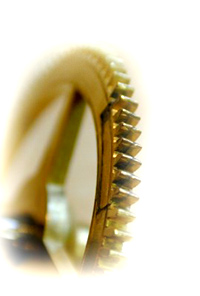 Readiness Gap
“Risk”
Authorization
MFT
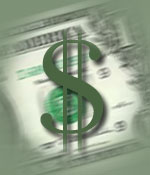 Classify Work
MNA
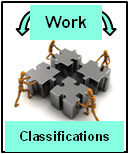 COB
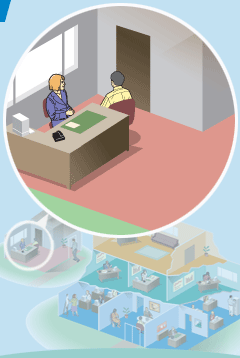 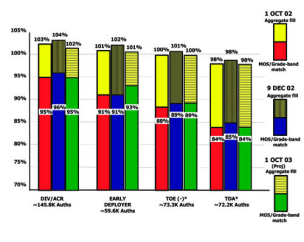 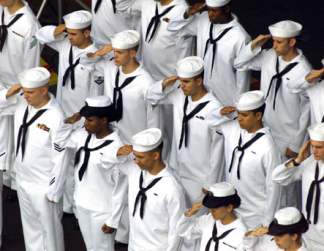 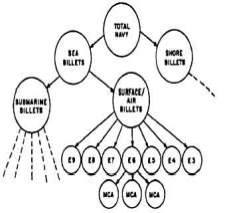 Work
Initial Manpower
Specification
ROC/POE 
or
TASKING LETTER
Current
On-board
My Navy Assignments
Places
Faces
Demand
Controls
NAVMAC Direct Work
7
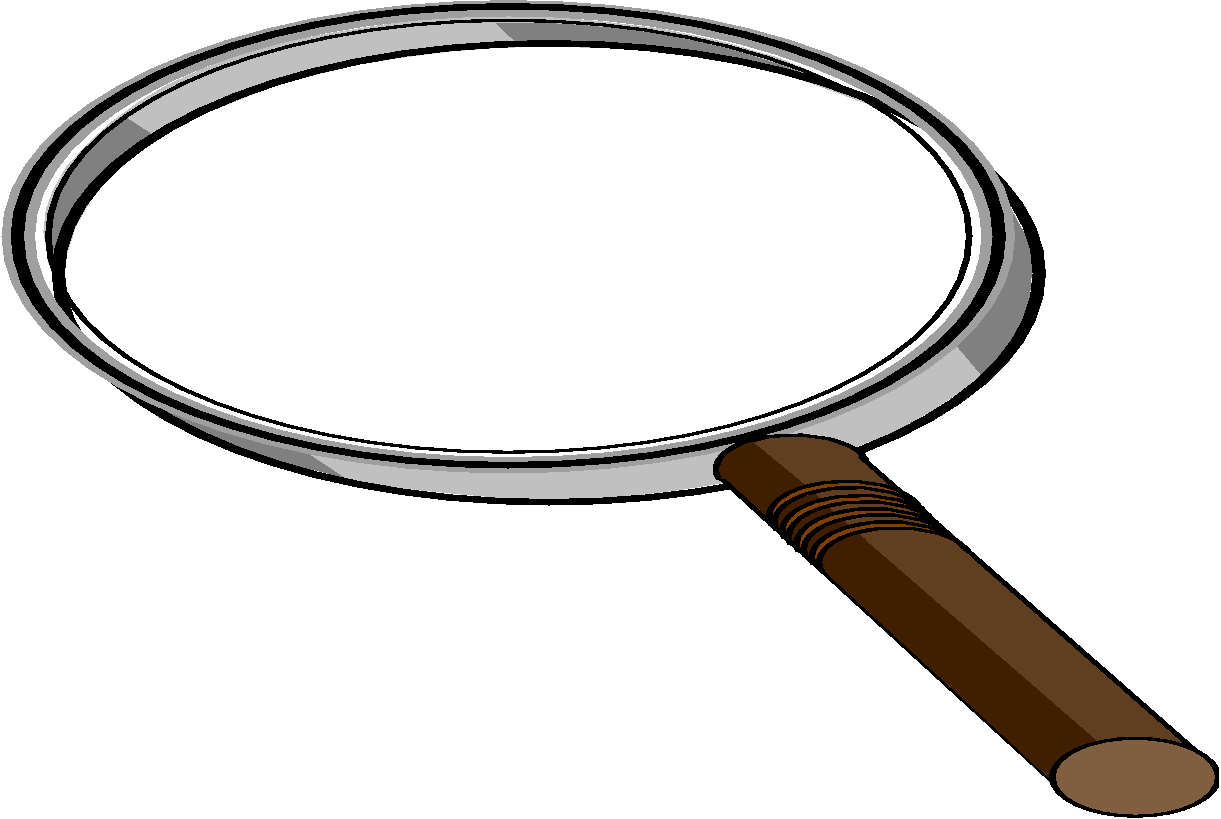 ON-SITE
VALIDATION
IF REQUIRED
SQMD Methodology
SQUADRON MANPOWER
        REQUIREMENTS
    COMPUTER SYSTEM (SQMRS)
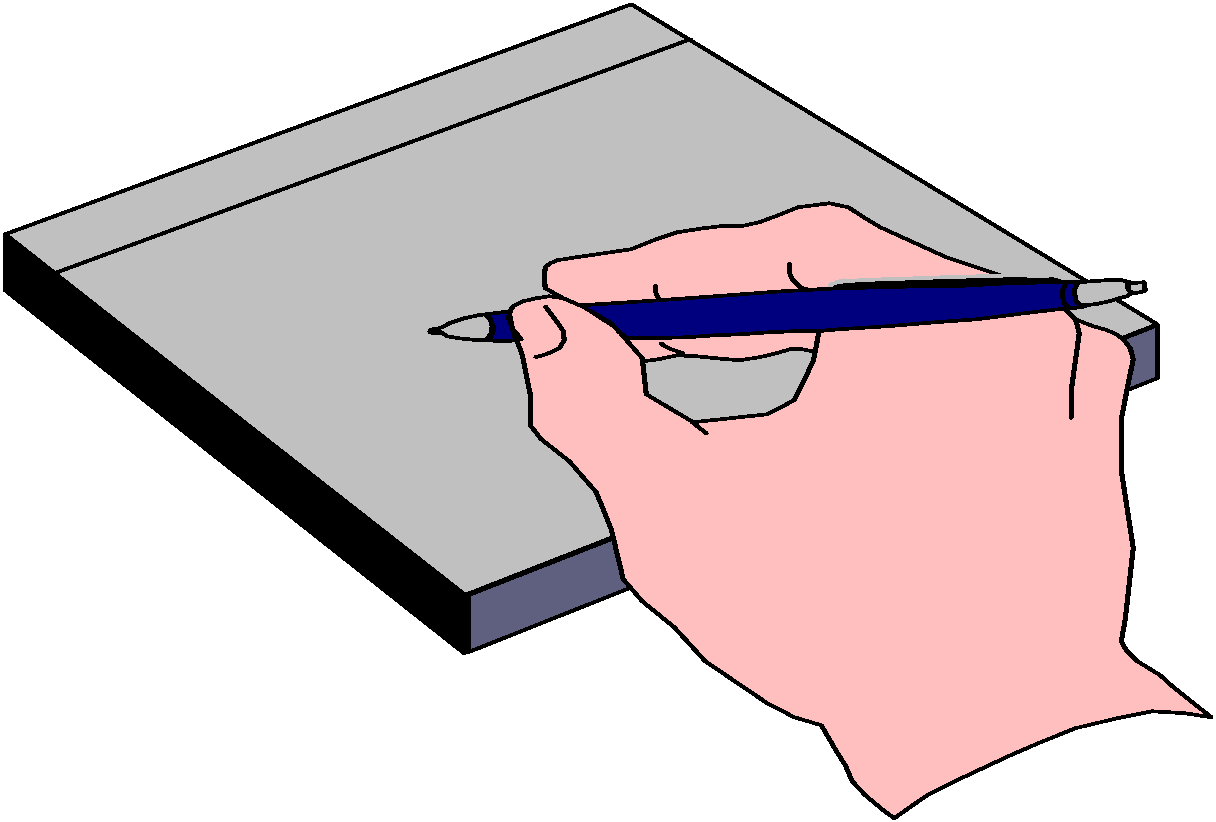 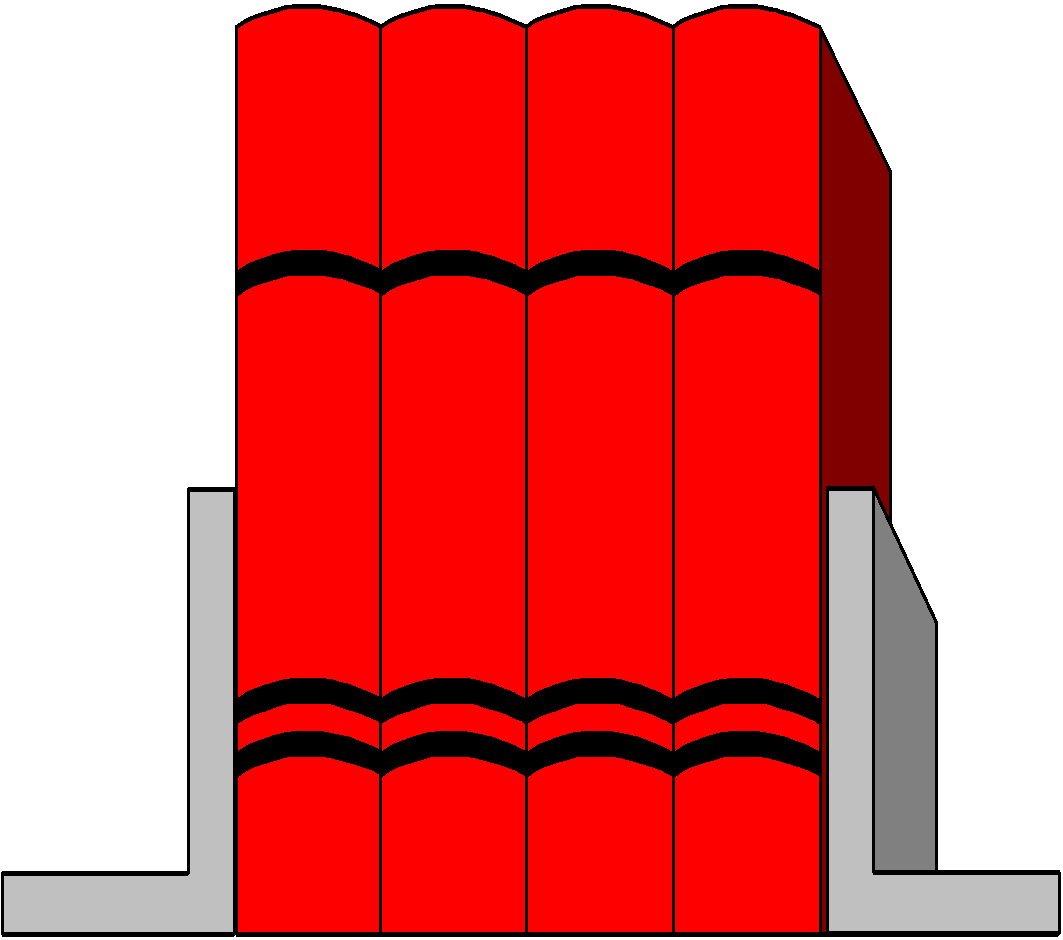 STAFFING
STANDARDS
ROC/POE
STATISTICAL
MODELS - BASED
ON HISTORICAL 
CM (NALDA) AND
CURRENT PM (MRC) DATA
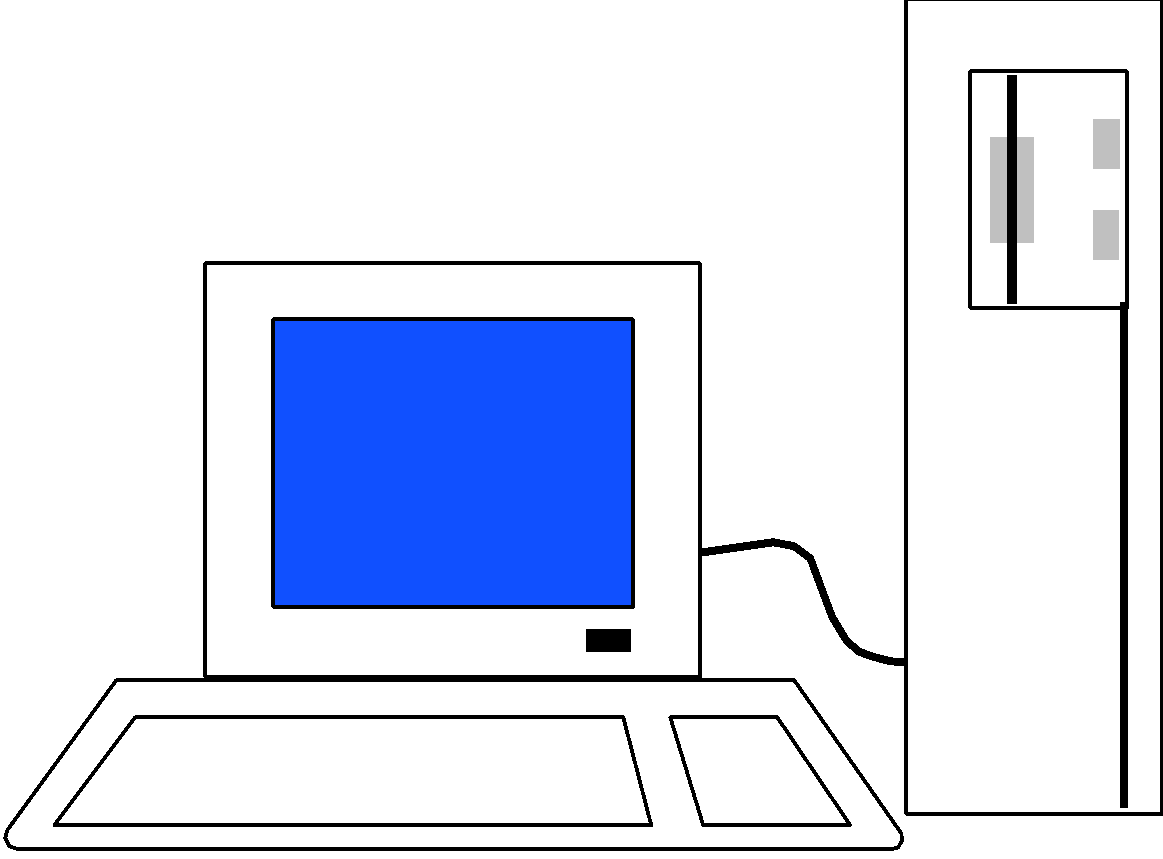 DRAFT SQMD
FLEET REVIEW/COMMENTS
ADJUDICATION
BSO BILLET BUY
SQUADRON
LOAD INTO TFMMS
8
MRW Methodology
ON-SITE
VALIDATION
TASKING
LETTER
STAFFING
STDS
AIRCRAFT MAINTENANCE DATABASE
MAINTENANCE VALUES
DRAFT MRW
LOAD DRAFT INTO TFMMS
FLEET REVIEW/COMMENT (Reclama)
FLEET FORCES/TYCOM
ADJUDICATION
SHIP/SEAOPDET AMD
LOAD INTO TFMMS
Major Data Sources
NAVAIR Logistics Data Analysis (NALDA):
Documented Corrective Maintenance by:
Type/Model/Series Aircraft
Type Equipment
Production Work Center

NAVAIRSYSCOM:
Preventive Maintenance and scheduled inspection requirements.
Other Data Sources
ROC/POE (Required Operational Capabilities/ Projected Operational Environment)
TYCOM Tasking Letter
CNO/N1/N98 Directed Functions
Staffing Standards
On-Site Workload Measurement (non-NALCOMIS)
Naval Aviation Maintenance Program (NAMP) COMNAVAIRFORINST 4790.2 Series
Production Planning Factors (PPFs) for FRS
AIMD Maintenance Values
Reported maintenance data from NALDA by T/M/S and equipment supported for:
		- Aircraft Maintenance  (AM) 
		- Support Maintenance (SM)

Maintenance data for all deployed carriers is reviewed and updated annually as required
Required Operational Capability/ Projected Operating Environment
ROC:  Defines the Mission, Functions and Tasks your aircraft platform is to perform.

POE:  Defines the minimum capabilities or parameter to accomplish your aircraft platform’s operations.

Aircraft Utilization (flight hours / month)

Sortie Length


Crew / Seat Ratio


Primary Aircraft Authorized (PAA)


Additional Manpower Requirements
TYCOM Tasking Letter
Tasking Letter:
 
The most critical element in developing the MRW

Identifies:

 Aircraft Type/Model/Series (T/M/S) and number

 SEAOPDET identification/location

 Quantity and type of test bench/equipment

 Support Equipment (SE) type and number
SQMD Development
During SQMD development, we use:
The NAMP to define overall SQMD layout. States a need for work centers that aren’t directly tied to the maintenance of aircraft but, play a vital role in the effort.  Examples: QA, Maintenance Control, Maintenance Admin and Material Control.
Directed Requirements - “Must Haves”
Staffing Standards to determine support/ non-production work center requirements.
Measured Workload Equations to determine production work center requirements.
Overview of Major Process
Administration
Utility Tasking (Afloat Working Parties)
Facilities Maintenance
Staffing Standards
Standards & Directed
Requirements
Collect Data/
Build Standard
Apply Standards/Models
and Sum Workload 
by workcenter
Draft Squadron
Manpower
Document
Final
Manpower
Document
Reclama/
Adjudication
Update
AMD
Maintenance Models/
Crew Set Ratio
Onsite
Validation
(If Required)
Statistical Models
95%+ of Squadron requirements are determined by mathematically based models
Staffing Standards
Staffing Standards are either Directed or Engineered

Directed: A requirement specified by instruction/policy (CMC, DAPA, etc.) not otherwise tied to any countable item/event factor.

Engineered: A relationship between man-hours and a specified set of tasks, written as an equation with at least one countable item/event factor and includes an optimized distribution of both quantity and quality manpower (YN, PS, etc.).
Engineered Staffing Standard
Number of Personnel Assigned Example


Yeoman Calculation

_(.7290) (X)_
 		           Productive Availability Factor (PAF) 


X = Total Officer/Enlisted Requirements
X = 236 


172.044 divided by 67 (PAF) = 2.56 = 3 requirements
[Speaker Notes: .]
Staffing Standards
* CMDCM
* CCC
* DAPA
* SAFETY PO
* MC MCPO/CPO/FDC
MC CLERKS
MAINT ADMIN
* DATA ANALYSTS
* DIV CPO
* HAZMAT 
TOOL ROOM / IMRL PO
* PHASE SUPERVISOR
TROUBLESHOOTERS
TRAINING CLERKS
* QAR
* TECH PUB LIBRARIAN
YN/PS
OPS CLERK

*Directed Staffing Standard
Workload Elementsfor Production Work Centers
Administrative Support (AS): 
Evaluations, Awards, Counseling
Facilities Maintenance (FM):
From the Janitorial Handbook 
Utility Tasking (UT):                  
Working Parties aboard Carriers
Support Action (SA):
FOD Walkdown, Tool Inventory
Preventive Maintenance (PM):     
Scheduled Maintenance (MRC Cards)
Corrective Maintenance (CM):   
Unscheduled Maintenance (MAFs)
Workload Elements (con’t)
Preventive Maintenance (PM)
Collected from the Maintenance Requirement Card (MRC) decks for each Type/Model/Series aircraft assigned to your activity.
Conditional Inspections are extracted from NALDA and used in our CM workload calculation.
We then apply:
17% Make Ready/Put Away (MR/PA) allowance to total PM for work center.
Some T/M/S will have models developed to predict PM based on actuals; that is the exception, 
not the rule
Workload Elements (con’t)
Corrective Maintenance (CM)
Your reported maintenance data is used in the development of our T/M/S maintenance predictor model. This data is retrieved directly from the Naval Aviation Logistics Data Analysis (NALDA) database.
A maintenance model is developed using regression analysis process and industrial engineering practices and tools to predict future workload for the aircraft.
We then apply:
Up to an 8% Production Delay (PD) allowance to the work center PM and CM calculations.
Corrective Maintenance Predictor Models are tested annually to ensure accuracy
Navy StandardProductive Availability Factors
Squadron Personnel at Sea - 67 hours
VAW, VAQ, VFA, HSC, HSM etc…

Shore Based Deployable - 60 hours
VP, VR, VUP and VQ
Expeditionary HSC and VAQ etc… 

Shore Based - 33.38 hours
Fleet Replacement Squadrons, VX etc...
Squadron Personnel at SeaProductive Availability Factor
Hours in a week  168 hrs
Sleep                     -56 hrs
Messing                -14 hrs 
Personal               -14 hrs
Sunday Free         - 3 hrs
NAF                       81 hrs
81 hours of Navy Availability (NAF)
Reference: OPNAVINST 1000.16L Appendix D
Shore Based DeployableProductive Availability Factor
81 hours of Navy Availability (NAF)
Shore BasedProductive Availability Factor
40 hours of Navy Availability (NAF)
Squadron Workload Equation Example
W/C 210 (example carrier based)

 AS + FM + UT + SA + PM + CM (HRS/WK)
PAF

154 + 5 + 6 + 306 + 105 + 242
67

818 / 67  = 12.209 or 12 Requirements = Quantity
                                  Paygrade Matrix = Quality
=
Paygrade Matrix
W/C 210 Example
1   2  3   4   5   6    7   8  9  10 11 12 13 14 15 16 17 18 19 20
PAYGRADE
E-8
  E-7
  E-6
  E-5
  E-4
  E-3
1   1   1   1   1   1   1   1   1   1
              1  1   1   1   1   1   1   1   1   1   1   2   2   2   2   2   2
1  1  1   1   1   1   2   2   2   2   2   2   3   3   3   3   3   3   4   4
         1  1   1   2   2   2   3   3   3   4   4   4   4   4   5   5   5   5
    1   1   1  2   2   2   3   3   4   4   4   4   5   5   6   6   7   7   8
AIMD Production Work Center
Work center Requirement = AM + SM + AS
					      67 (PAF)	
Where;
	“AM” = Calculated Aircraft Maintenance by T/M/S
	“SM” = Calculated Support Maintenance by equipment
	“AS” = Calculated Administrative Support by work center




Total requirements are then applied to specific staffing tables for paygrade assignment to meet NEC requirements and
distribution.
Officer and Aircrew Requirements
Aircrew
Driven by Production Planning Factors (PPFs) for FRS
Driven by Crew Seat Ratio (CSR) & Primary Authorized Aircraft (PAA) for operational fleet squadrons.
CSR x PAA = Total Crews
Total Crews x Crew Positions = Total Aviators/Aircrew

Ground Officers
As directed by instruction/higher authority, the Ground Officer Staffing Guide (GOSG) Staffing Standard or as defined in the ROC/POE (Intel,, Admin, MMCO, AMO, MCO, Gunner, etc.).
On-site Visits
They are not always required or feasible
When site visits occur, they usually:
Precede document creation and are driven by changes to the ROC/POE, maintenance practices, or to validate changes to the Maintenance Predictor Model.
Involve like-squadrons on both coasts. 
Include a comprehensive manpower determination brief.
Address specific areas of concern.
Ensure proper application of staffing standards.
Manpower Document Flow
NAVMAC generates package (DSQMD, AFMD, or MRW)
Draft SQMD is provided to US Fleet Forces (USFF)/Type Commander (CNAF)/Wings for distribution and endorsement.  
Manpower issues are returned to NAVMAC as a Fleet Review and Comments package (Reclama).
NAVMAC reviews, drafts recommendations on the issues, and submits the adjudication package to NAVMAC CO.
OPNAV N13 makes final adjudication decision for any packages with Reclamas and returns to NAVMAC.
NAVMAC sends final packages to BSOs for Billet Buys
BSOs provide Billet Buys to NAVMAC for input to TFMMS.
Requirements become “live” for distribution process.
Theoretical Manpower ProcessHigh Level - Integration
N1/
N2N6/
N4/N9_
BSOs
N2N6/N9_
PM/NAVMAC/BSOs
Sponsor
Programs
Determine
Requirements
Identify
Mission
Requirements
Authorized
Acquisition
AMD
End-Strength 
Controls
ROC/POE
MNS/MFT
SMD/FMD/
SQMD/SMRD
OFF / ENL 
Programmed Authorizations
(OPA / EPA)
Manpower
Billets Authorized (BA)
NPC (Detailers)
PERS-4013
Personnel
Recruiting
Training
Education
Promotion
Retention
Policies
Inventory
Distribution
Personnel
Assets
On-board
N13/ NETC
PERS/NRC
Conclusion
The ROC/POE is the foundation for squadron manpower determination.
Ship’s Tasking Letters are the foundation for Manpower Requirements Worksheets (MRWs: AIMDs, SEAOPDET, VANOPDET)
Aviation Staffing Standards are guidelines in the determination of overhead/support requirements
Manpower requirements are dynamic. Continuous updates are necessary to ensure accuracy
NAVMAC web site
https://www.mynavyhr.navy.mil/About-MyNavy-HR/Commands/NAVMAC/
Code 30 Points of Contact
Code 30 Leadership
Aviation Department Head		901-874-6244
Deputy Aviation Department Head		901-874-6240
Aviation LCPO			901-874-6455

Squadron
SQMD Division Officer			901-874-6303
SQMD Lead Analyst			901-874-6348
Fixed Wing Lead Analyst			901-874-6231
Rotary Wing Lead Analyst		901-874-6411

AIMD/SEAOPDET/VANOPDET
AIMD Afloat Division Officer		901-874-6438
AIMD Afloat Lead Analyst		901-874-6238

Staffing Standards
Aviation Standards Division Officer 		901-874-6303
Lead Staffing Standard Analyst		901-874-6428
Lead CM/PM Manhour Analyst		901-874-6235 
					
					DSN:  882-
Questions?